“Setting the Anthropological
Table”: The Biocultural Framework
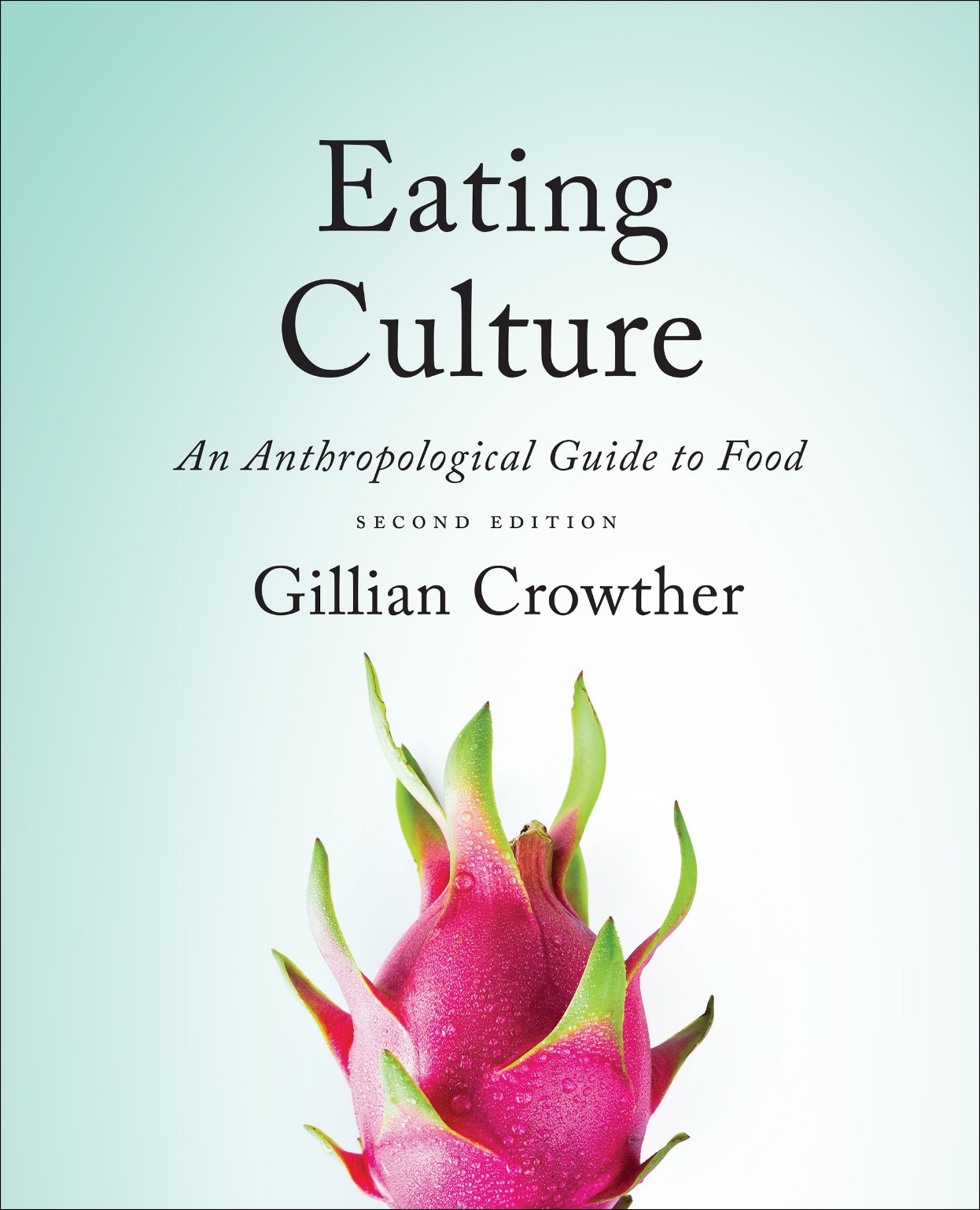 use your up/down arrow keys and/or 
your space bar to advance the slides
Tim Roufs
© 2010-2024
“Setting the Anthropological
Table”: The Biocultural Framework
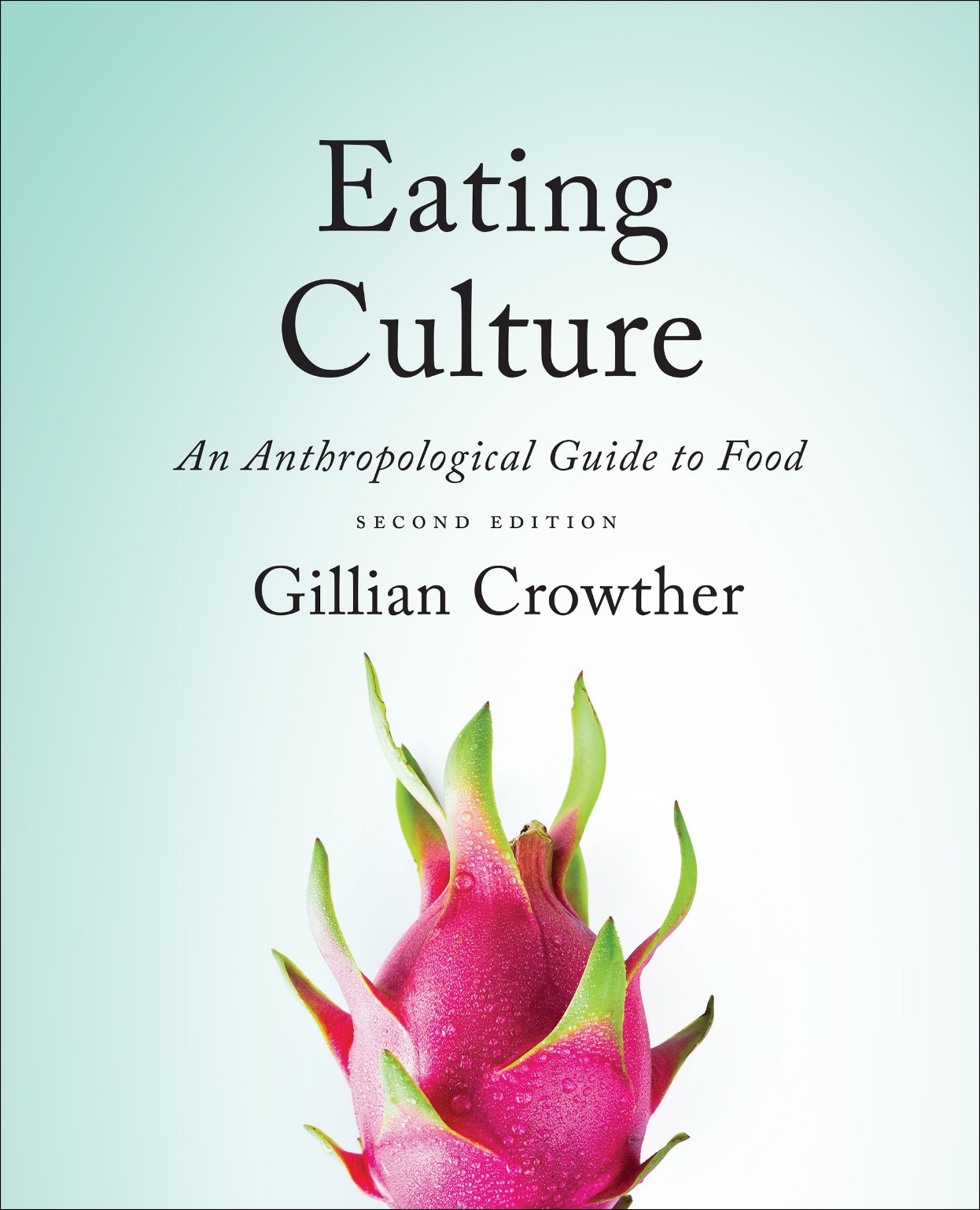 Tim Roufs
© 2010-2024
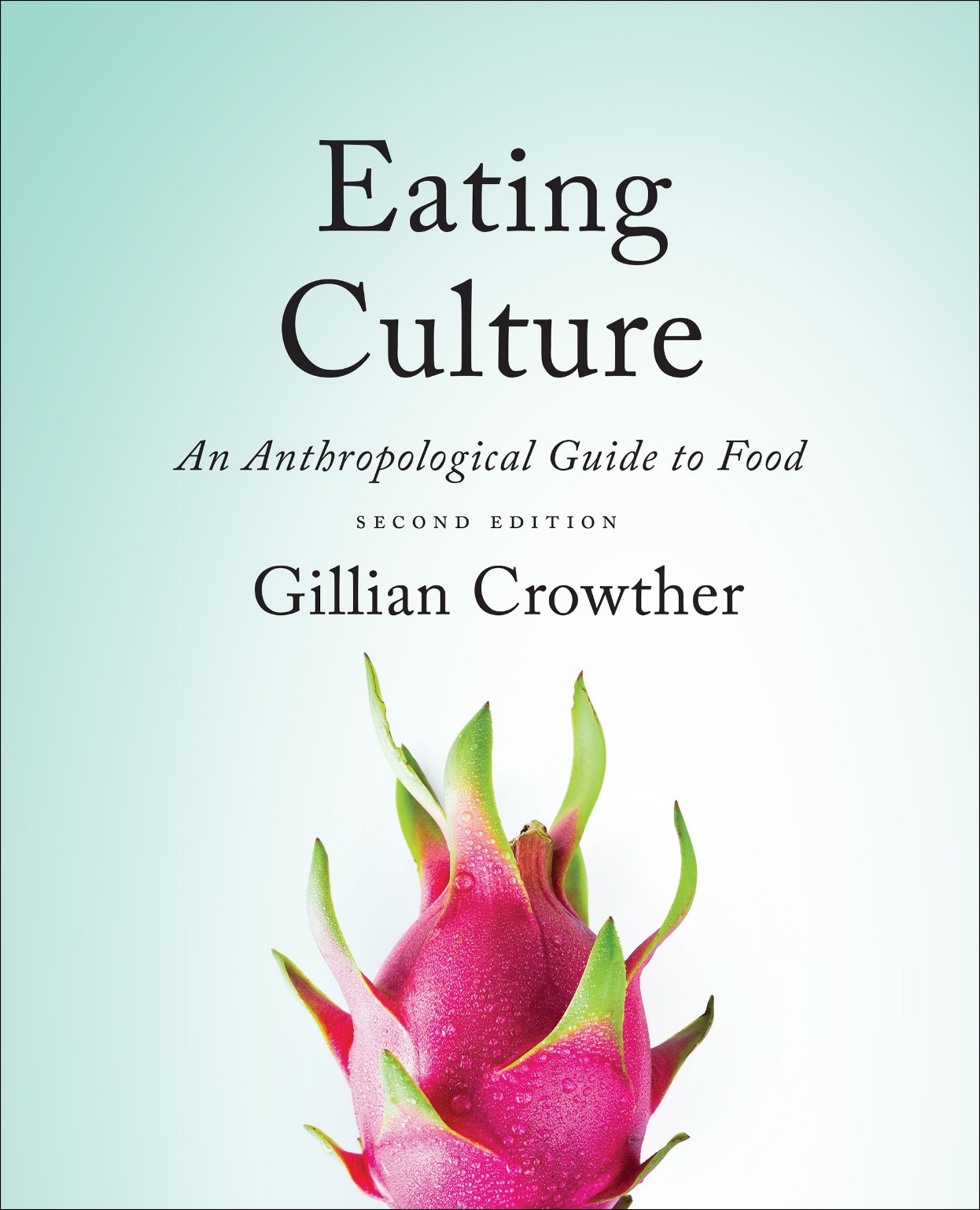 Tim Roufs
© 2010-2024
www.d.umn.edu/cla/faculty/troufs/anthfood/aftexts.html#title
“Setting the Table”
“Setting the Table”
is a good metaphor
for the beginning
of the course
“Setting the Table”
and the “Prologue” of the text
does a good job of doing just that . . .
“Setting the Table”
As you go through the semester
there are some fundamental things to look at . . .
“Setting the Table”
and, being “fundamental”,
they, by definition, lay 
at the foundation of 
studies of the
Anthropology of Food . . .
“Setting the Table”
and the major components are brought together by the diagram
“Biocultural Framework for the Study of Diet and Nutrition” . . .
(Figure 1.1.)
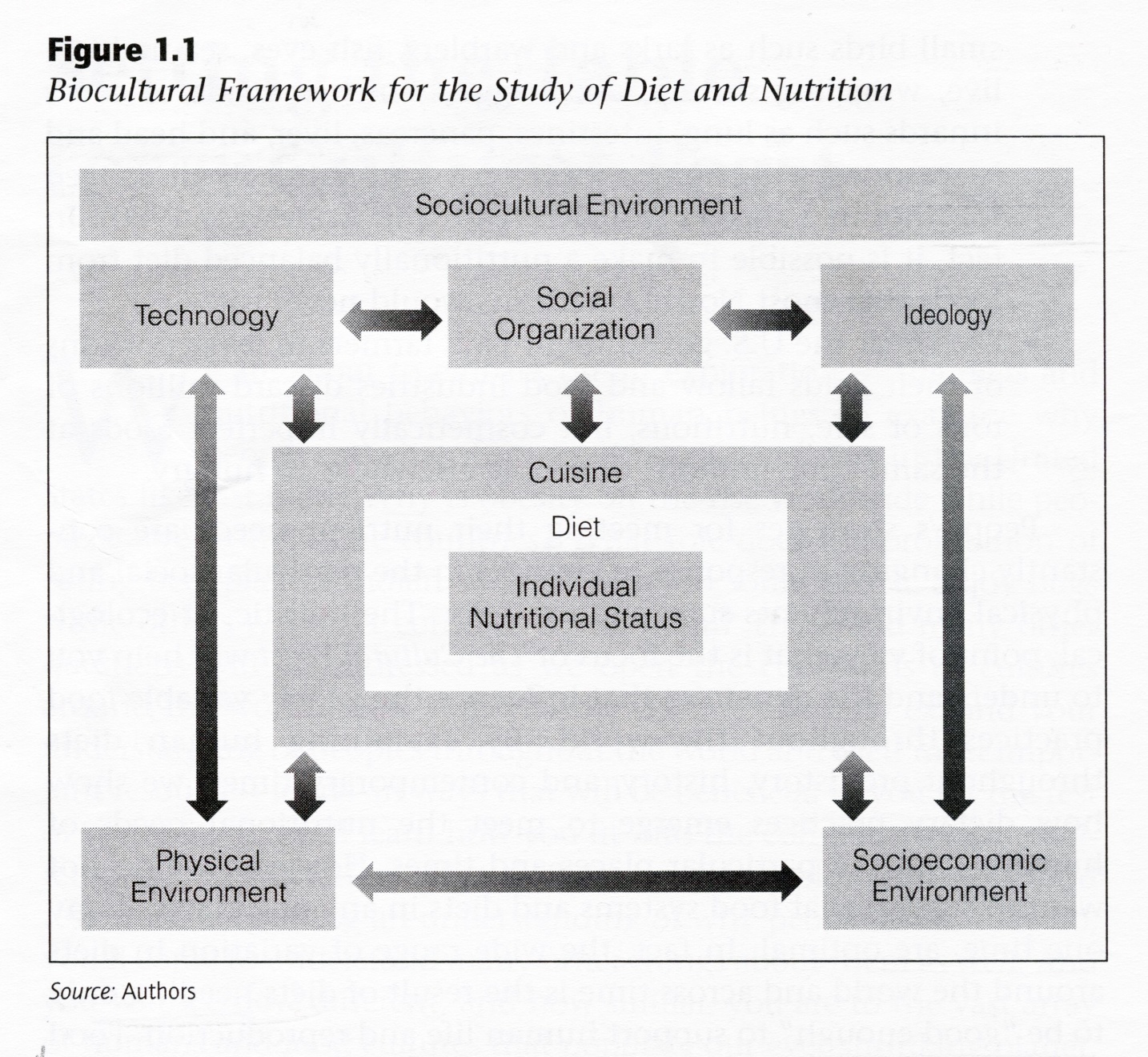 The Cultural Feast, 2nd Ed., p. 4
“Setting the Table”
“Setting the Table”
introduces those 
fundamental ideas 
arranged in three areas . . .
“Setting the Table”
Biocultural Framework 
for the Study of Diet and Nutrition

Food Systems

Next Steps
“Setting the Table”
Biocultural Framework 
for the Study of Diet and Nutrition

Food Systems

Next Steps
we will look at each of these items separately, and revisit them throughout the course . . . 
and here we have, basically, a 
preview/re-view of coming attractions . . .
Nutritional Status
Biological Makeup
Human Nutrient Needs
Diet
Cuisine
The Environment
Physical Environment
Sociocultural Environment
Economic and Political Environment
the
Biocultural Framework 
for the Study of Diet and Nutrition
is based on the work of 
Gretel H. Pelto
and her colleagues
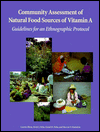 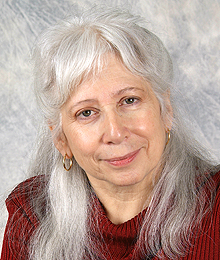 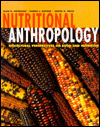 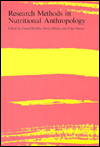 Gretel H. Pelto

Nutritional Anthropology
2007 Malinowski Award SfAA
Pelto, G. H., Goodman, A.H., & Dufour, D.L. (2000). “The biocultural perspective in nutritional anthropology.” In A.H. Goodman, D. Dufour, & G. H. Pelto (Eds.), Nutritional anthropology: Biocultural perspectives on food and nutrition (pp. 1-9). Mountain View, CA: Mayfield.

Jerome, N., Pelto, G.H., & Kandel, R. (1980). 
“An ecological approach to nutritional anthropology.”
In N. Gerome, R. Kandel, & G. Pelto (Eds.),
Nutritional Anthropology: Contemporary Approaches to Diet and Culture. 
Pleasantville, NJ: Redgrave.
Sobal, J., Khan, L.K. & Bisogni, C. (1998). 
“A conceptual model 
of the food and nutrition system. Social Science and Medicine 47(4), 853-863.
“Setting the Table”
the
Biocultural Framework 
for the Study of Diet and Nutrition

Food Systems

Next Steps
. . . is the “dinner plate” 
of the table setting . . .
(so to speak)

. . . so note the features that are highlighted in the following slides . . .
“Setting the Table”
the
Biocultural Framework 
for the Study of Diet and Nutrition

Food Systems

Next Steps
. . . is the “dinner plate” 
of the table setting . . .
(so to speak)

. . . so note the features that are highlighted in the following slides . . .
the
Biocultural Framework 
for the Study of Diet and Nutrition
includes
Nutritional Status
Biological Makeup
Human Nutrient Needs
Diet
Cuisine
The Environment
Physical Environment
Sociocultural Environment
Economic and Political Environment
the
Biocultural Framework 
for the Study of Diet and Nutrition
includes
Nutritional Status
Biological Makeup
Human Nutrient Needs
Diet
Cuisine
The Environment
Physical Environment
Sociocultural Environment
Economic and Political Environment
the
Biocultural Framework 
for the Study of Diet and Nutrition
includes
Nutritional Status
Biological Makeup
Human Nutrient Needs
Diet
Cuisine
The Environment
Physical Environment
Sociocultural Environment
Economic and Political Environment
the
Biocultural Framework 
for the Study of Diet and Nutrition
includes
individual
nutritional
needs
Nutritional Status
Biological Makeup
Human Nutrient Needs
Diet
Cuisine
The Environment
Physical Environment
Sociocultural Environment
Economic and Political Environment
the
Biocultural Framework 
for the Study of Diet and Nutrition
includes
individual
nutritional
needs
Nutritional Status
Biological Makeup
Human Nutrient Needs
Diet
Cuisine
The Environment
Physical Environment
Sociocultural Environment
Economic and Political Environment
“Individual Nutritional Status”
forms the core of the model

NOTE: the unit of analysis is the individual
(see “Units of Analysis” slides for details)
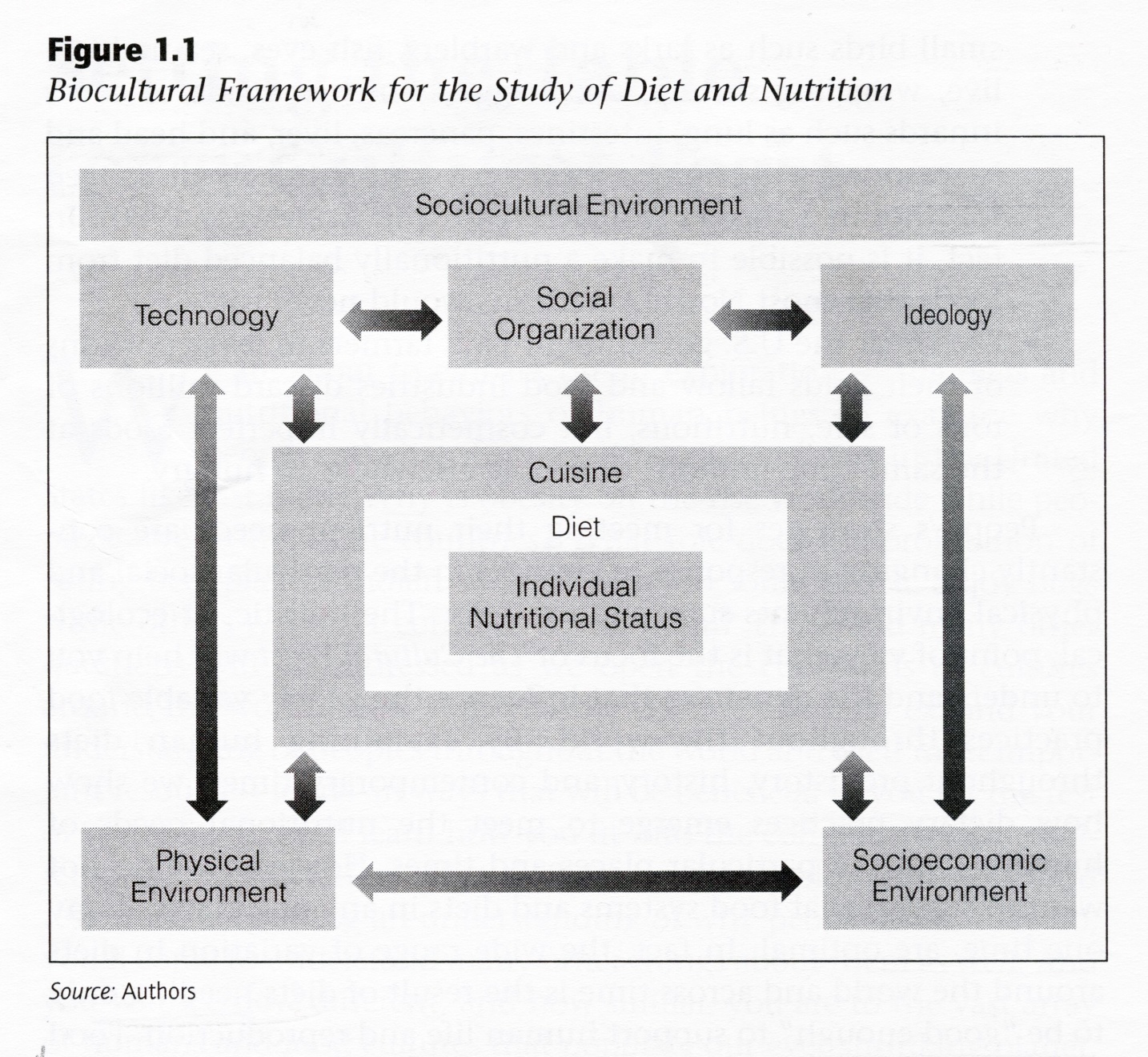 The Cultural Feast, 2nd Ed., p. 4
the
Biocultural Framework 
for the Study of Diet and Nutrition
includes
individual
nutritional
needs
Nutritional Status
Biological Makeup
Human Nutrient Needs
Diet
Cuisine
The Environment
Physical Environment
Sociocultural Environment
Economic and Political Environment
“Individual Nutritional Status”
 is set within

“Diet”

but as you will see, “diet” can take on different meanings . . .
Biocultural Framework 
for the Study of Diet and Nutrition
Nutritional Status
Biological Makeup
Human Nutrient Needs
Diet
Cuisine
The Environment
Physical Environment
Sociocultural Environment
Economic and Political Environment
individual
nutritional
needs
diet

“refers to the actual foods that individuals or groups consume to meet their nutrient needs”
The Cultural Feast, 2nd Ed., p. 9
diet

in the biocultural model 
diagrammed, 
human nutritional requirements and nutritional status are found in the box labeled “diet”
The Cultural Feast, 2nd Ed., p. 9
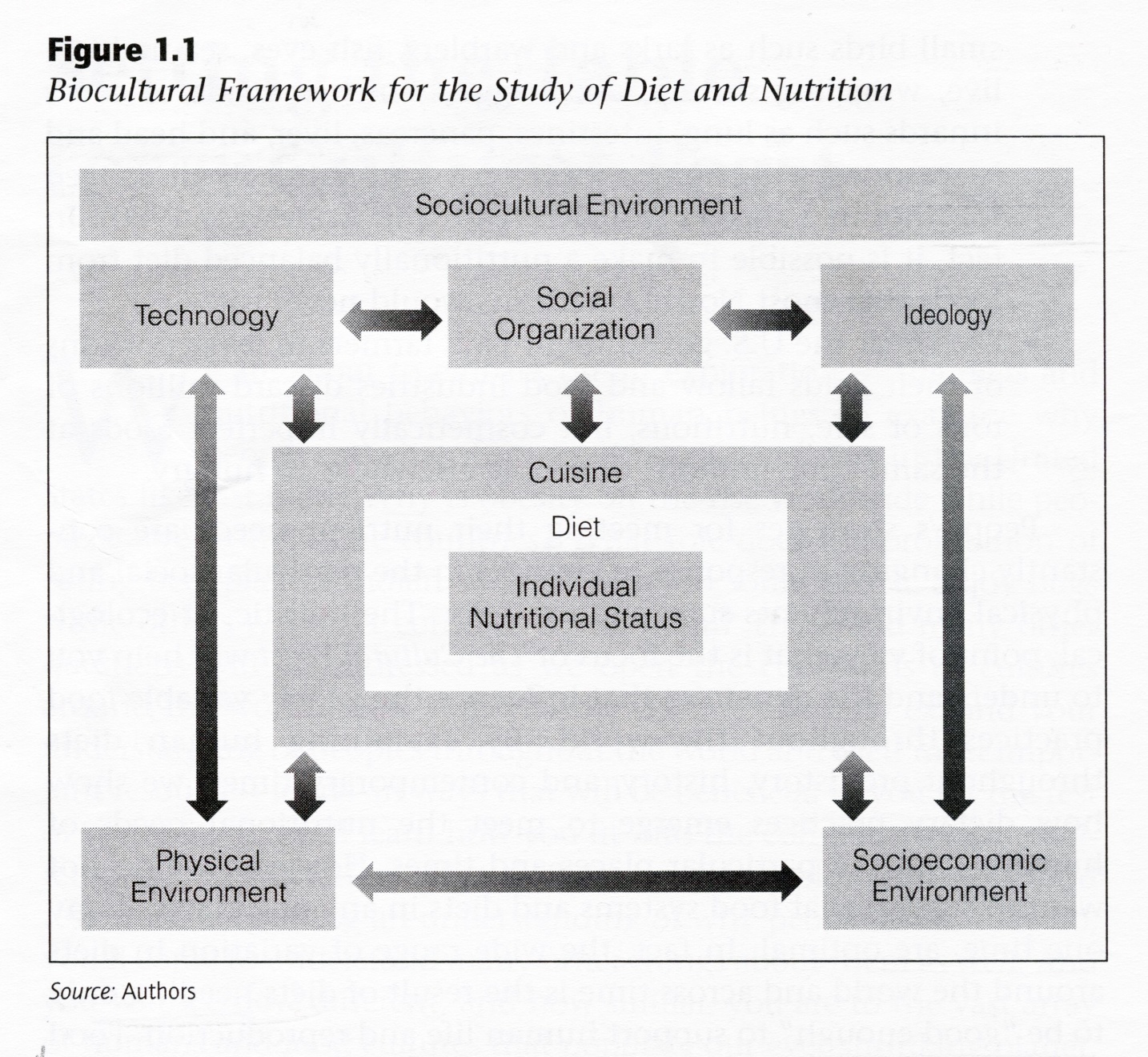 The Cultural Feast, 2nd Ed., p. 4
“diet”

. . . at times the authors use “diet” in the collective sense

. . . and at other times they are concerned with how the foods and dishes in a particular cultural and physical context affect the specific food intake of individuals living in that setting
The Cultural Feast, 2nd Ed., p. 9
“diet”

at times the authors use “diet” in the collective sense

and at other times they are concerned with how the foods and dishes in a particular cultural and physical context affect the 
specific food intake of individuals living in that setting
The Cultural Feast, 2nd Ed., p. 9
KEEP IN MIND:
“units of analysis”
units of analysis may include:

one person
the family
the community
a region
a “culture area”
a culture / “subculture”
a nation
the world
an item or action itself
a “cultural metaphor”
units of analysis may include:

one person
the family
the community
a region
a “culture area”
a culture / “subculture”
a nation
the world
an item or action itself
a “cultural metaphor”
units of analysis may include:

one person
the family
the community
a region
a “culture area”
a culture / “subculture”
a nation
the world
an item or action itself
a “cultural metaphor”
in the following case the item is . . . 

“Cuisine”
Biocultural Framework 
for the Study of Diet and Nutrition
Nutritional Status
Biological Makeup
Human Nutrient Needs
Diet
Cuisine
The Environment
Physical Environment
Sociocultural Environment
Economic and Political Environment
individual
nutritional
needs
cuisine

“refers to the foods, food preparation techniques, and taste preferences that are shared by the members of a group of people”

applies only to groups of people that share a culture
The Cultural Feast, 2nd Ed., p. 9
cuisine

“refers to the foods, food preparation techniques, and taste preferences that are shared by the members of a group of people”

applies only to groups of people 
that share a culture
The Cultural Feast, 2nd Ed., p. 9
diet

in the biocultural model diagrammed, 
diet is nested within cuisine 
to demonstrate that a given set of preferred preparation techniques and dishes that characterize a particular culture group has an important impact on the diets of the individual members
The Cultural Feast, 2nd Ed., p. 10
diet

in the biocultural model diagrammed, 
diet is nested within cuisine 
to demonstrate that a given set of preferred preparation techniques and dishes that characterize a particular culture group has an important impact on the diets of the individual members
The Cultural Feast, 2nd Ed., p. 10
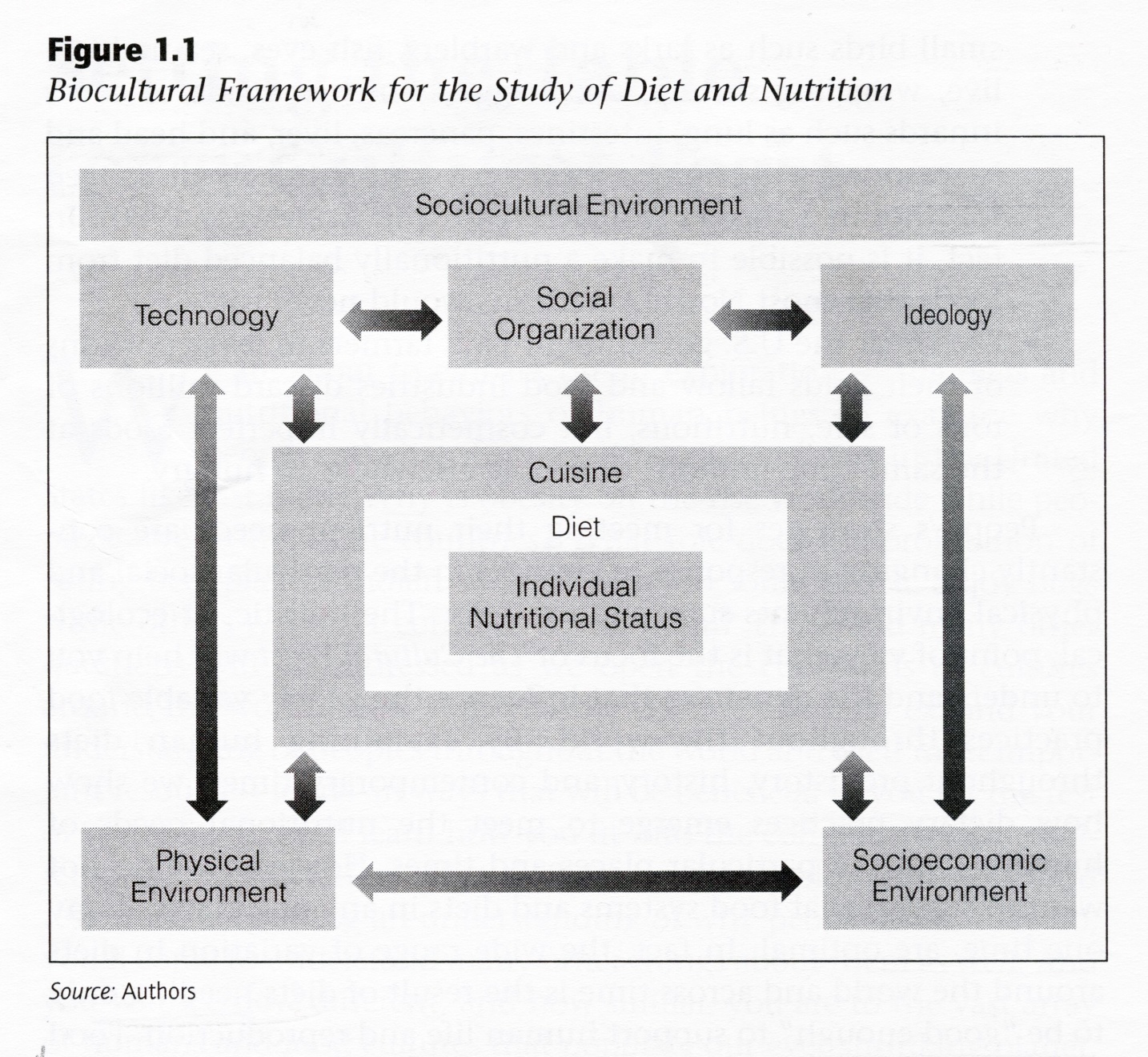 The Cultural Feast, 2nd Ed., p. 4
diet

“It is important to note that while acquired food preferences and tastes that are common among any particular group are power influences on diet, 
people also eat novel food or, at times, simply deviate from the group’s preferences”
The Cultural Feast, 2nd Ed., p. 10
diet

“It is important to note that while acquired food preferences and tastes that are common among any particular group are power influences on diet, people also eat novel food or, 
at times, 
simply deviate from the group’s preferences”
The Cultural Feast, 2nd Ed., p. 10
cuisines

“It is also worth noting that 
a society’s cuisine interacts with its members’ biological makeup and nutrient requirements”
The Cultural Feast, 2nd Ed., p. 10
cuisines

“are influenced by the sociocultural and physical environments in which they develop”

the physical/biological environment and the social/cultural environment provide opportunities and constraints for human food consumption
The Cultural Feast, 2nd Ed., p. 10
cuisines

“are influenced by the sociocultural 
and physical environments in which they develop”

it may be more correct to say that 
people “like what they eat” 
than to say that 
they “eat what they like”
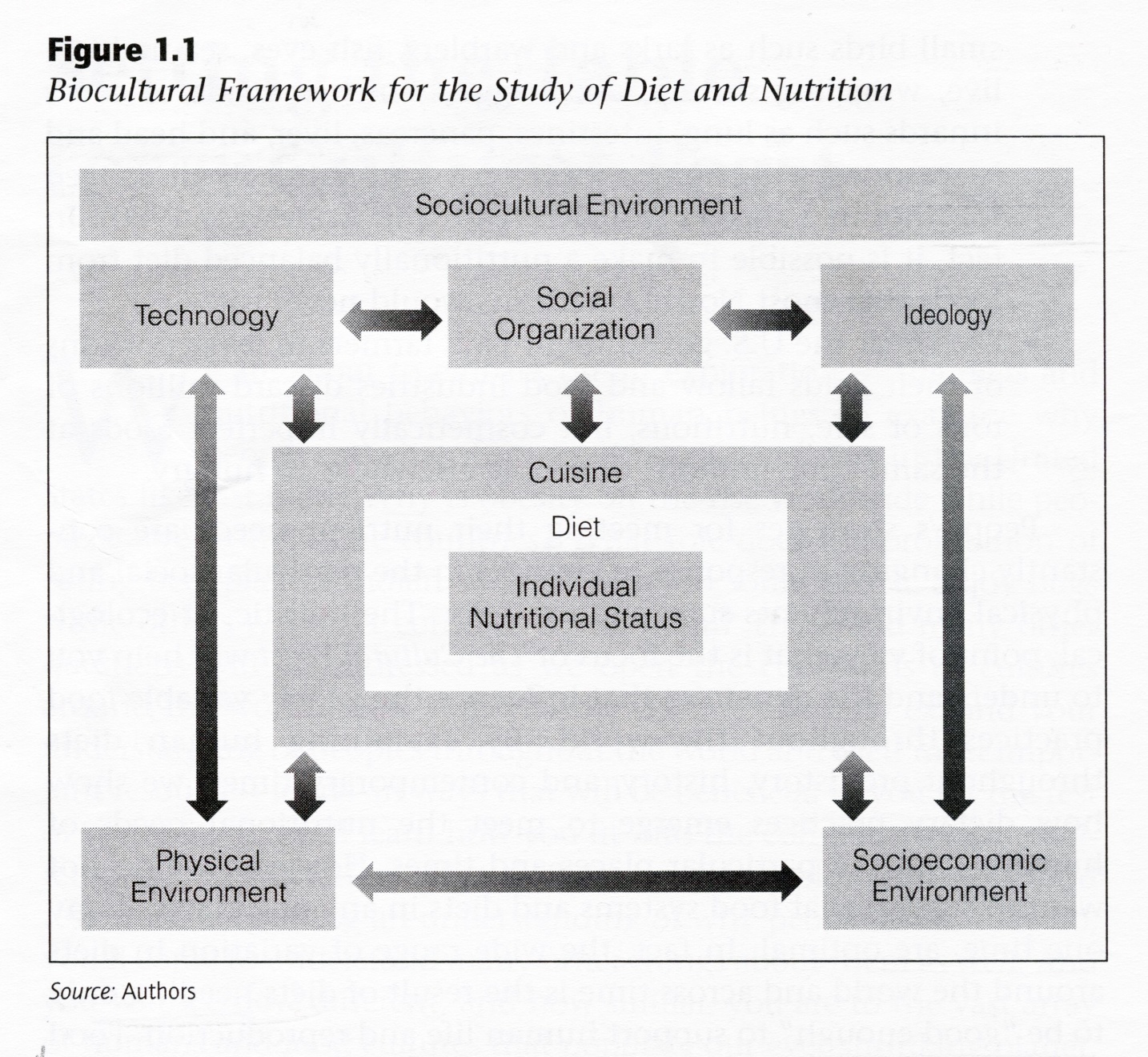 The Cultural Feast, 2nd Ed., p. 4
cuisines

Where do they come from?
The Cultural Feast, 2nd Ed., p. 10
cuisines

Where do they come from?
we’ll have a further look at cuisine(s) as we go through the semester
The Cultural Feast, 2nd Ed., p. 10
and finally, a quick look at . . .  

The Environment
Biocultural Framework 
for the Study of Diet and Nutrition
individual
nutritional
needs
Nutritional Status
Biological Makeup
Human Nutrient Needs
Diet
Cuisine
The Environment
Physical Environment
Sociocultural Environment
Economic and Political Environment
more specifically, and conceptually . . . 

Three Environments . . .
Biocultural Framework 
for the Study of Diet and Nutrition
individual
nutritional
needs
Nutritional Status
Biological Makeup
Human Nutrient Needs
Diet
Cuisine
The Environment
Physical Environment
Sociocultural Environment
Economic and Political Environment
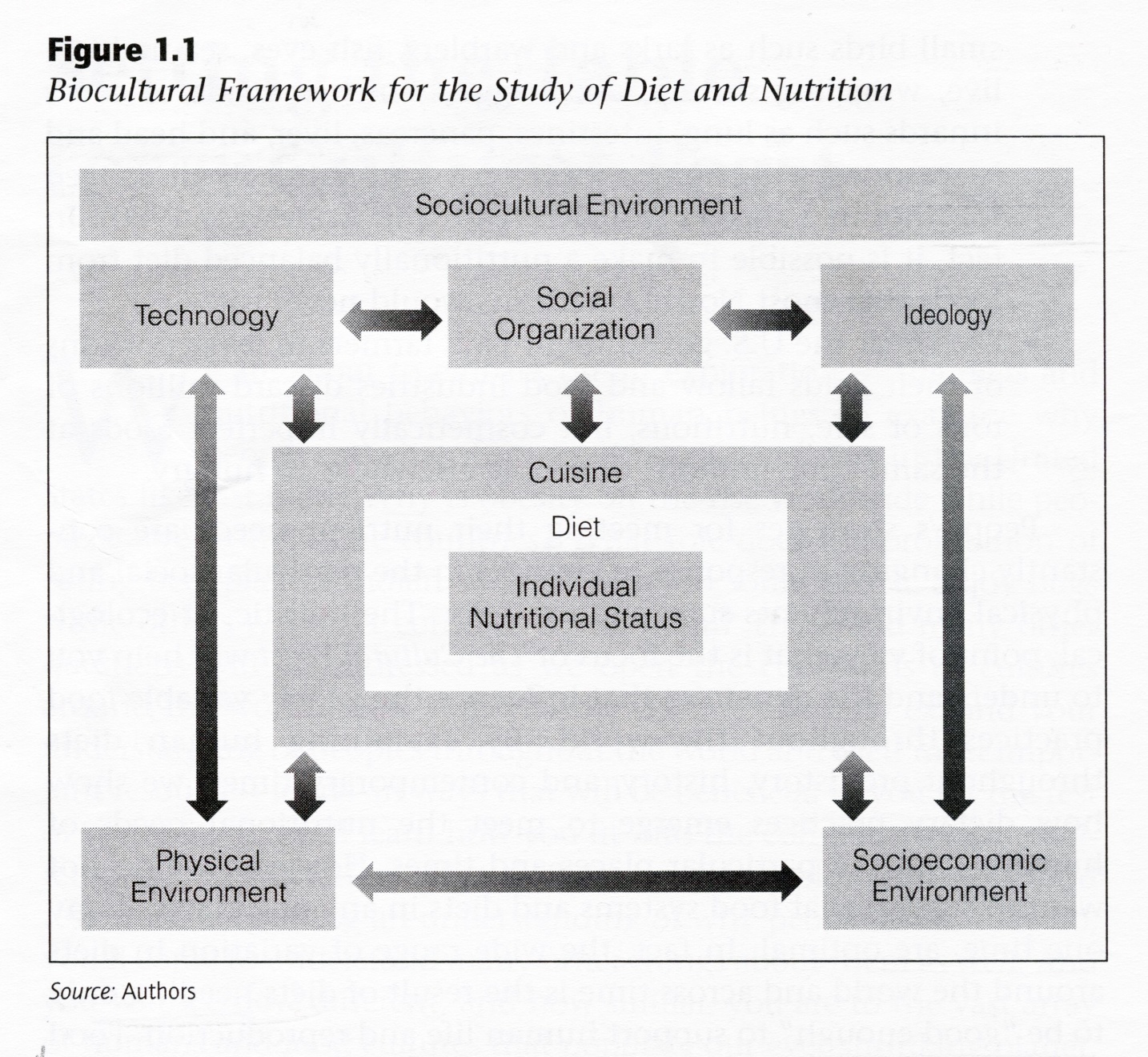 The Cultural Feast, 2nd Ed., p. 4
each of these environments provides important opportunities and constraints for human food consumption
The Cultural Feast, 2nd Ed., p. 10
we’ll see how this works as we go through the semester
each of these environments provides important opportunities and constraints for human food consumption
The Cultural Feast, 2nd Ed., p. 10
we’ll look at

Food Systems . . .
“Setting the Table”
Biocultural Framework 
for the Study of Diet and Nutrition

Food Systems

Next Steps
“Setting the Table”
Food System
“A chain of interconnected activities that take place in order to get food from the environment into the mouths of people”
The Cultural Feast, 2nd Ed., p. 14
“Setting the Table”
Food System
includes . . .
food production
processing
distribution
marketing
preparation . . .
The Cultural Feast, 2nd Ed., p. 14
“Setting the Table”
Food System
also includes . . .

the knowledge and customs that surround food and food consumption
The Cultural Feast, 2nd Ed., p. 14
“Setting the Table”
Food System

“. . . it is convenient to view the components in our model as a food system —
a set of mutually interacting components.”
The Cultural Feast, 2nd Ed., p. 14
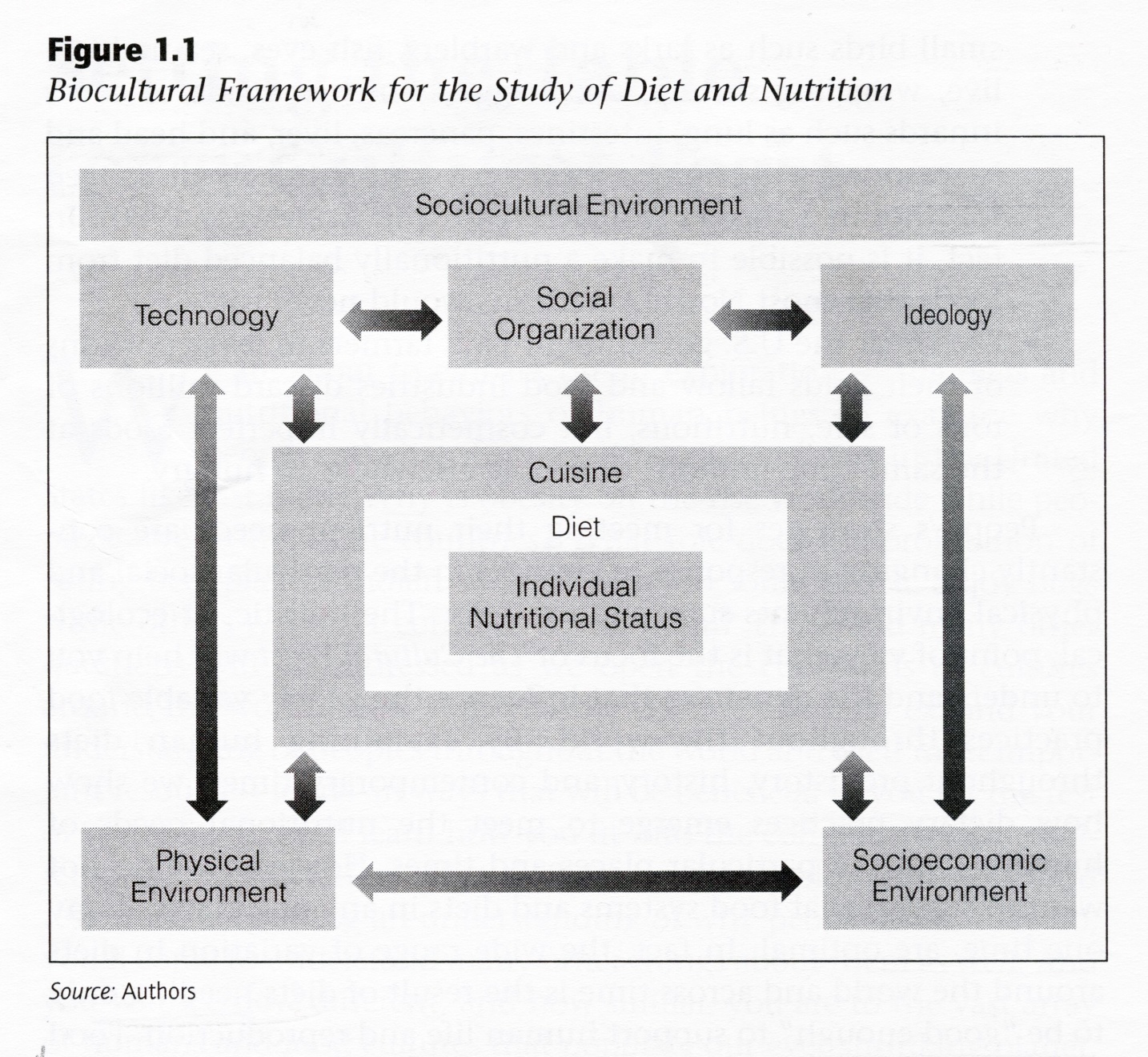 The Cultural Feast, 2nd Ed., p. 4
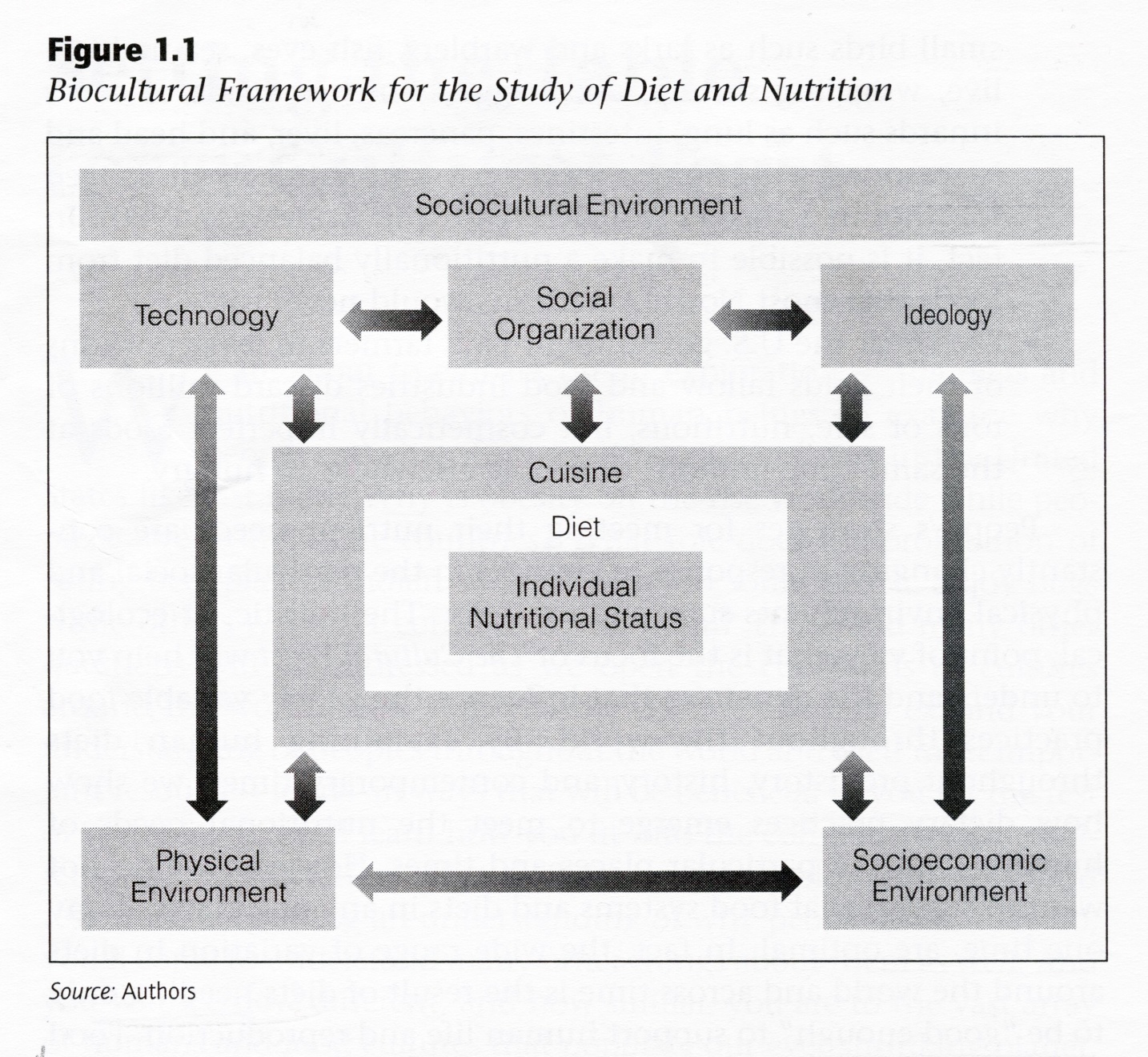 The Cultural Feast, 2nd Ed., p. 4
“Setting the Table”
Food System

“If change occurs in one component, the others must change in order for the system to maintain balance.”

 e.g., pigs and pork in the Scottish
cuisine
The Cultural Feast, 2nd Ed., p. 14
“Setting the Table”
Food System

“If change occurs in one component, the others must change in order for the system to maintain balance.”

 e.g., pigs and pork in the Scottish cuisine
The Cultural Feast, 2nd Ed., p. 14
“The rise and fall of pig raising and pork consumption 
[in Scotland from prehistoric times to the present]
and the changing value place on pork as a food in Scottish cuisine, suggests the important interactions between several factors . . .”
The Cultural Feast, 2nd Ed., p. 15
the physical environment
the technologies used to exploit the environment
the relationship between colonizers and the colonized
the meanings and values placed on foods
The Cultural Feast, 2nd Ed., p. 15
no one factor alone 
accounts for the presence or absence of pork on the dinner plates of Scots either currently or in the past
The Cultural Feast, 2nd Ed., p. 15
however, 
all factors have contributed 
to patterns of food production, distribution, and consumption that influence Scottish diets
The Cultural Feast, 2nd Ed., p. 15
finally, a brief look at our 

“Next Steps” . . .
“Setting the Table”
Biocultural Framework 
for the Study of Diet and Nutrition

Food Systems

Next Steps
I. “Evolutionary and Historical Roots of Human Dietary Practices”

 looks at the evolutionary and historical roots of human dietary practices
The Cultural Feast, 2nd Ed., p. 15
we’ll look at the 
primate and hominid diets and their implications 
for diet and health today
The Cultural Feast, 2nd Ed., p. 15
we’ll look at 
contemporary food systems within a historical context, 
focusing on the impact of a series of dramatic changes in 
the ways people interact with the environment to obtain food
The Cultural Feast, 2nd Ed., p. 15
II. “Food and Culture”
 covers modern human populations
and how the technology, social organization, and ideology related to
food production, distribution, and consumption form a set of interacting phenomena that both influence and are influenced by the foods and diets that people consume
The Cultural Feast, 2nd Ed., p. 15
we’ll look at 
modern human populations
and how the technology, social organization, and ideology related to
food production, distribution, and consumption form a set of interacting phenomena that both influence and are influenced by the foods and diets that people consume
The Cultural Feast, 2nd Ed., p. 15
we’ll look at the 
concept of culture and the influence it has on food practices, 
including what is considered edible and how groups select certain items 
to make up their diet
The Cultural Feast, 2nd Ed., p. 15
we’ll have
a more detailed examination of 
the major components of culture:
technology 
social organization
ideology
The Cultural Feast, 2nd Ed., p. 16
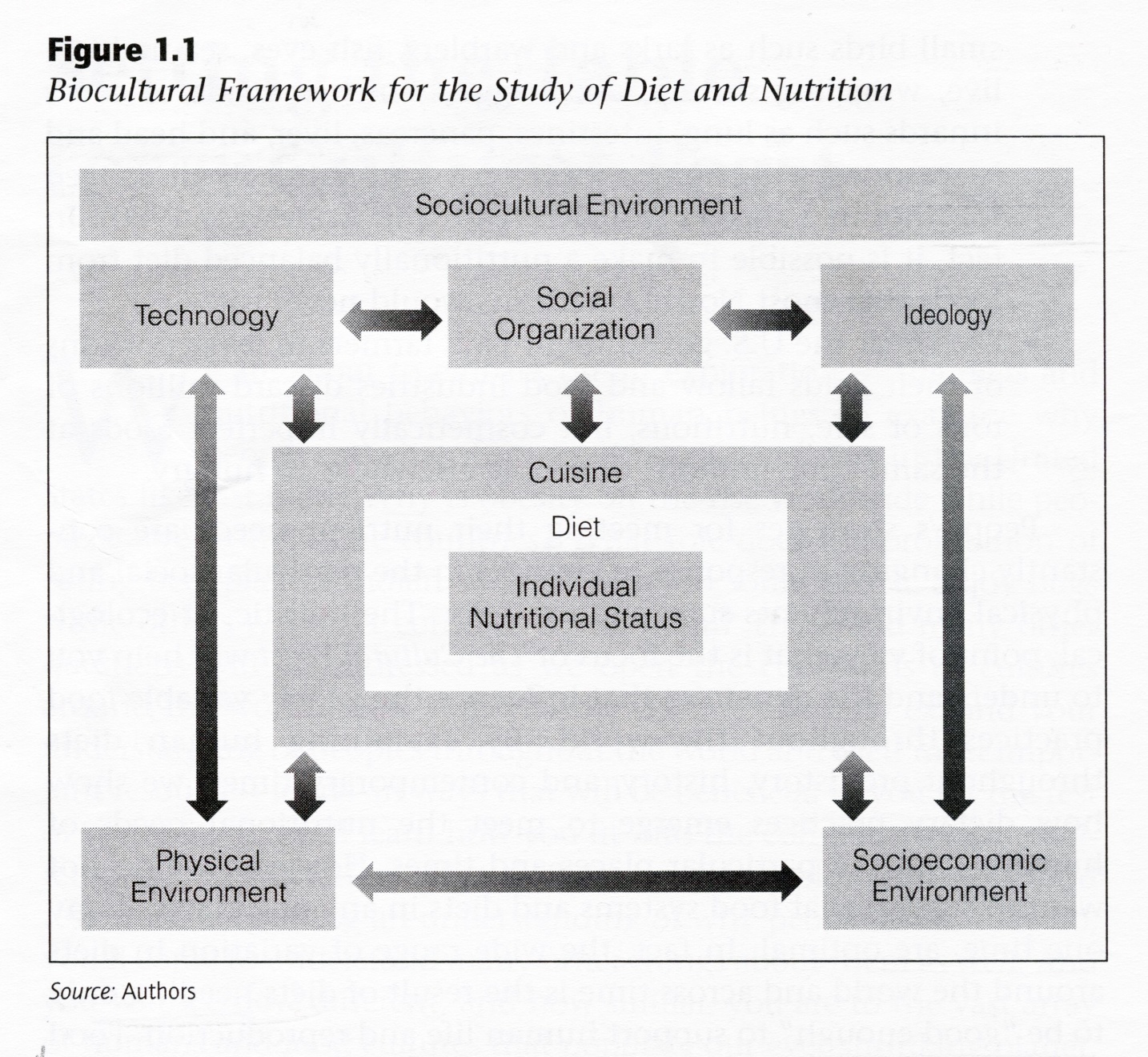 The Cultural Feast, 2nd Ed., p. 4
III. Looking at “Strategies for Addressing Nutrition Challenges”
 we’ll move beyond the concept of culture to explore the need for and processes of change in contemporary nutrition
it examines some of the important issues in hunger and dietary change and examines issues and various ways to improve human dietary patterns
The Cultural Feast, 2nd Ed., p. 15
we’ll look at
the world food situation and the numerous factors that contribute to
. . .
undernourishment
undernutrition
micronutrient malnutrition
hunger
The Cultural Feast, 2nd Ed., p. 16
we’ll examines 
the types of solutions that can be implemented at the
international
national
household levels
to improve the food supply and make appropriate food available to families and individuals
The Cultural Feast, 2nd Ed., p. 16
and the units of analysis 
with these latter topics, 
topics which will be covered towards the end of the semester,
 are . . .
units of analysis may include:

one person
the family
the community
a region
a “culture area”
a culture / “subculture”
a nation / several nations
the world
an item or action itself
a “cultural metaphor”
“The Table
is Set”
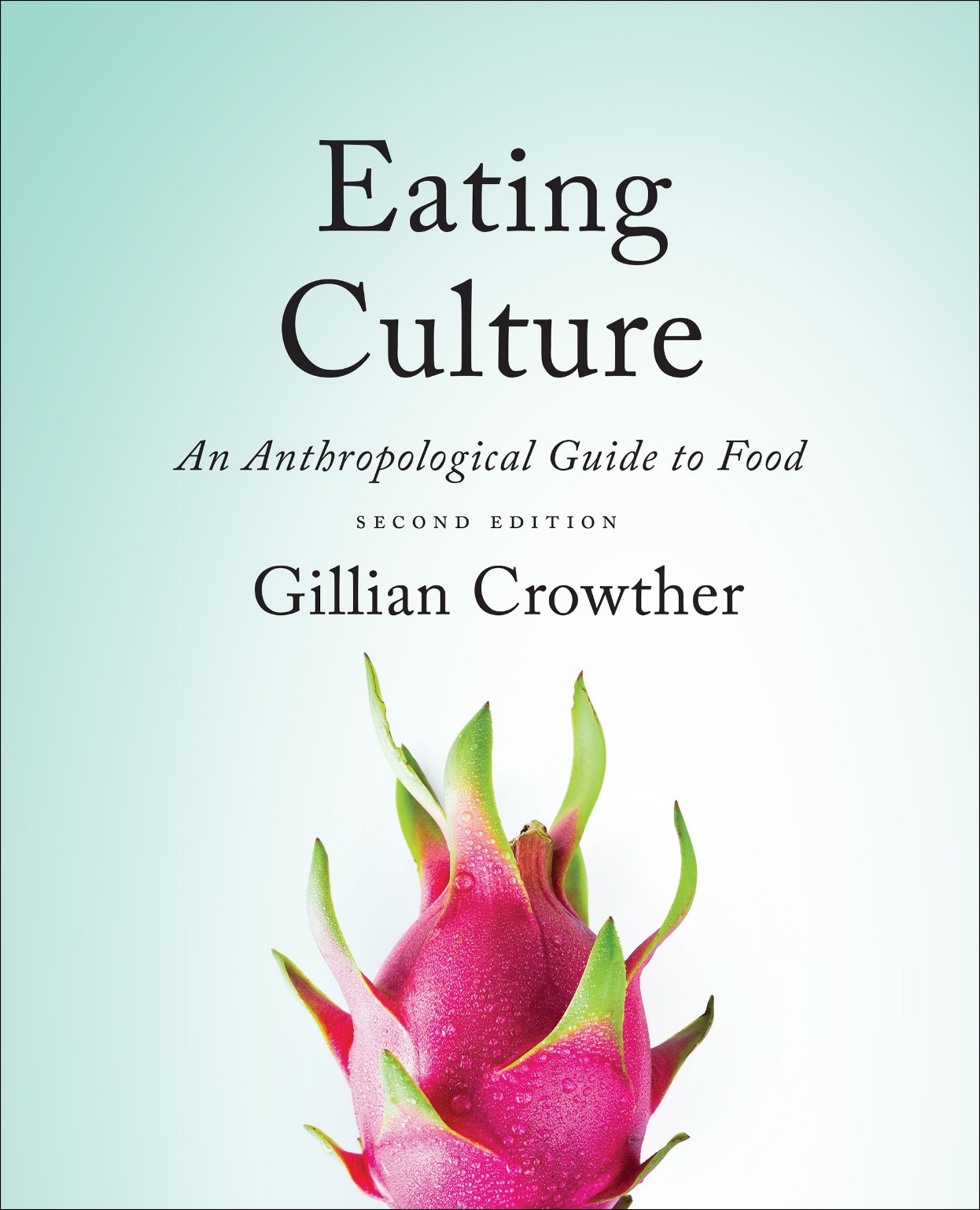 Tim Roufs
© 2010-2024
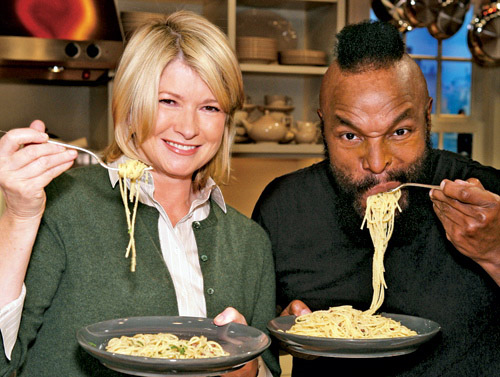 Bon Appétit . . .